Český telekomunikační úřad
PPS Spektrum
(skupina k Akčnímu plánu a dalším tématům)
XI. jednání
Web-meeting 26. 3. 2021
Témata

Akční plán 2.0 – stav plnění
Pevná služba – široké kanály
Poplatky dle NV154
Stav v 5,2 GHz a 5,8 GHz (RLAN)
Web rlan.ctu.cz: importy, exporty; další funkce (info) 
26 GHz/5G: příležitosti pro 5G/FWA
Pásmo 3,4-3,8 GHz: TDD 
Strategie správy rádiového spektra (některá témata)
Hlavní události ve spektru na úrovni plenárních jednání CEPT/ECC a EU (info)
Ostatní
1. Akční plán 2.0 – stav plnění
Body v gesci ČTÚ:

3.8. Rozšíření podmínek využití mikrovlnných pásem
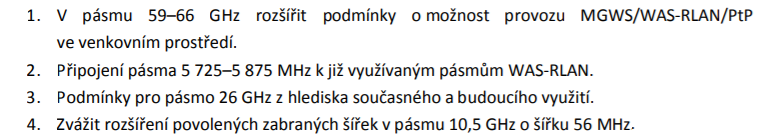 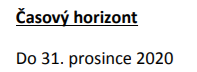 1. Akční plán 2.0 – stav plnění
Body v gesci MPO, spolugesce ČTÚ:

3.7. Úprava poplatků za využívání rádiových kmitočtů v pohyblivé a pevné službě
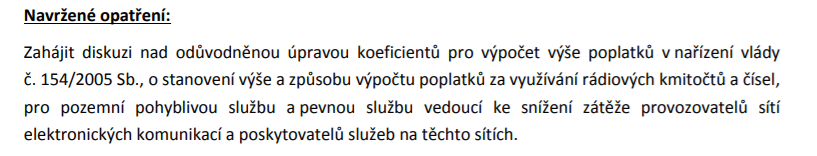 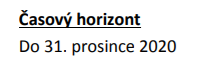 2. Pevná služba – široké kanály
Příležitosti v pevné službě

Aktualizace PVRS-13 (10,7–11,7 GHz)
nyní 28 MHz, 40 MHz, 56 MHz nebo 80 MHz
nově sloučením 4 x 28 MHz vznikne 112 MHz

Aktualizace PVRS-17 (17,7-19,7 GHz)
zatím 5 MHz, 7,5 MHz, 13,75 MHz, 27,5 MHz, 55 MHz a 110 MHz
nově sloučením 2 x 110 MHz vznikne 220 MHz

ALE: obě pásma jsou intenzivně využívána, koordinace bude obtížná
2. Pevná služba – široké kanály
Příležitosti v pevné službě

Aktualizace PVRS-11 (27,5–29,5 GHz)
dosud pouze 28 MHz a 14 MHz kanály
ukončení přídělů pro infrastrukturu IMT
nově 56 MHz, 112 MHz
sloučením dvou 112 MHz vznikne 224 MHz široký kanál se středním kmitočtem mezi nimi
rozsah 31,3–33,4 GHz:
dosud 14 MHz, 28 MHz a 56 MHz
nově 112 MHz
3. Poplatky dle NV154
Oblasti:

Pevná služba – široké kanály
26 GHz (a 42 GHz) – nová sazba pro 5G
Družicové koeficienty: dialog mimo PPS
Koncepční pohled na poplatkovou politiku předpokládáme až v další etapě
4. Stav v 5,2 GHz a 5,8 GHz (RLAN)
VO-R/12 – hlavní změny po konzultaci:

Pásma 5,2 a 5,8 GHz otevřeme od 15. 4. 2021 nejprve v liberálním režimu – registruje se pouze GPS.
Od 15. 6. 2021 je povinná registrace MAC.
Ten, kdo si registroval stanici před 15. 6., má přechodné období do 15. 7. na doplnění registrací MAC.
Jak na to na webu rlan.ctu.cz?

Od 15. 6. bude registrace manuální nebo přes XLS import. Šablona zveřejněna 3. 4. 2021 (je jednotná pro všechna pásma). MAC pro 5 GHz je možné v XLS uvést již od 15. 4., ale web ještě nebude MAC ukládat. Proto je třeba XLS s uvedenou MAC nahrát znovu po 15. 6. (v návodu vysvětlíme). Anebo dopsat ručně.
5. RLAN.ctu.cz: importy, exporty; další fce
Importy:
*   MAC lze do šablony uvést, portál ji ale nenahraje.
** Harmonogram s ohledem na právní aspekty vč. ZZVZ nelze nyní odhadnout.
Oživíme skupinu pro importy a API
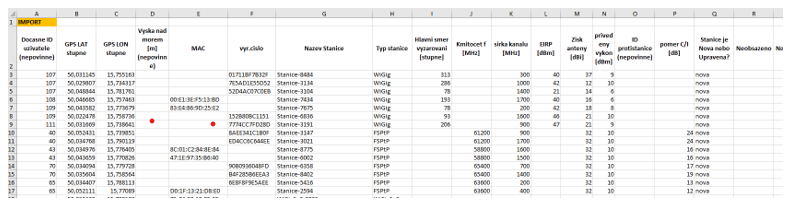 …XLS
5. RLAN.ctu.cz: importy, exporty; další fce
Exporty (předpoklad):
/api/v1/station/all-stations  (ten funguje od počátku v 01/2020)
/api/v1/station/geo-stations
/api/v1/station/geo-conflict-stations
/api/v1/station/pair-id/
/api/v1/station/station-popup/{id}
/api/v1/station/station/{id}
/api/v1/station/geo-station/{id}
/api/v1/station/geo-exclusion-zone-stations/{id}
/api/v1/station/stations-from-position/{lat}/{lng}/{perimeter}
6. Pásmo 26 GHz/5G: příležitosti pro 5G/FWA
V roce 2020 otevřel ČTÚ na 5G experimenty pásmo 26 GHz.

Dostupnost technologií, vč. CPE. Zájem ISP. Zkušenosti ve světě jsou.
Commission Recommendation (EU) 2020/1307 on a common Union toolbox (https://digital-strategy.ec.europa.eu/en/news/connectivity-toolbox-member-states-agree-best-practices-boost-timely-deployment-5g-and-fibre):
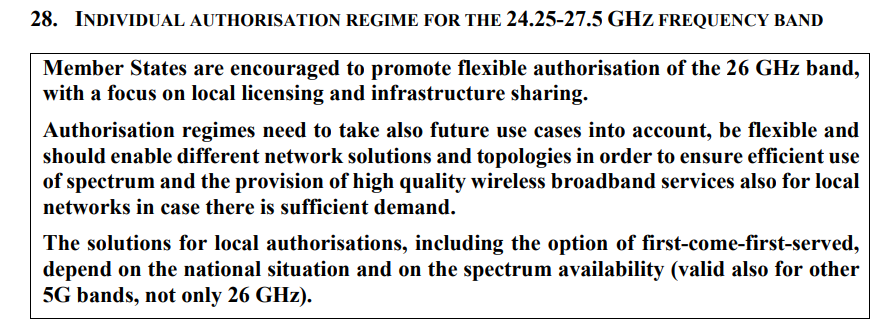 7. Pásmo 3,4-3,8 GHz: TDD
Skupina MNO k TDD

Uzavřená skupina, dialog probíhá
Výsledky a zkušenosti budou využity i pro další účely
Cílem je najít vhodný rámec TDD a další doplňkové parametry, a identifikovat další příležitosti.
8. Strategie správy rádiového spektra
Témata (část 1):

UHF 470-694 MHz dnes a po 2030
podmínky pro rozhlasové vysílání DAB (III. pásmo)
milimetrová pásma 5G (26 GHz)
družicové sítě: sazby ročních poplatků, příležitosti pro nové sítě z hlediska ČR
Průmysl 4.0, IoT/M2M, potřeby v energetice a v dalších síťových odvětvích. Požadavky na rozšíření IZS.
Analýza 5945-6425 MHz pro RLAN s výkonem nad 25 mW, při zohlednění evropského projednávání harmonizace navazujícího pásma 6425-7125 MHz pro přístupové sítě 
Kompatibilita meteoradarů v pásmu 5,6 GHz
8. Strategie správy rádiového spektra
Témata (část 2):

Pásmo 1,4 GHz – příprava na sítě MFCN  (vč. IMT)
Zavádění technologií a postupů k usnadnění přístupu ke spektru
Dále obecnější cíle z  Radio Spectrum Policy Program 2022, zahrnující mj. inovativní postupy pro sdílení spektra, odstraňování překážek v přístupu ke spektru, rozvoj způsobů autorizace umožňujících sdílení spektra a další okruhy.
Expertní platforma pro inovace v oblasti technologií, regulatorně-právních postupů a k realizaci ICT systémů určených k optimalizaci využívání rádiového spektra (vč. sdílení spektra, databázových systémů, geolokačních a informačních databází apod.), a to s přihlédnutím k širší evropské spolupráci.
8. Strategie správy rádiového spektra
Podrobněji – UHF:

TV vysílání po roce 2030
WRC-23 bod 1.5 – revize využití pásma 470–694 MHz a zvážení budoucího vývoje
tlak některých EU zemí na využití mobilními sítěmi
mobilní sítě jsou s TV vysíláním neslučitelné
Evropa – jednotné řešení v rámci EU
příprava v rámci skupiny CEPT/CPG/WP-D
diskuse v ČR musí začít
národní strategie, pozice na mez. jednáních
8. Strategie správy rádiového spektra
Technologická  expertní platforma (I.)
zrychlující se vývoj technologií
rostoucí očekávání
konstantní rozsah spektra
proaktivní, na budoucnost zaměřená regulace
identifikuje trendy,
rychle zpracovává složité úkoly
buduje zásobu know-how
zapojuje do spolupráce ty nejlepší experty/ky ze sektoru
Expertní kompetence související s inovacemi ve využívání rádiového spektra jsou národní aktivum
8. Strategie správy rádiového spektra
Technologická  expertní platforma (II.)
Co? (například:)
Jak?
podmínky pro systémy 5G v pásmu 26 GHz
podmínky pro RLAN v pásmu 6 GHz
regulační postupy pro sdílení spektra 
registrační a geolokační databáze; později AI, kognitivní technologie
společné projekty se sektorem
veřejné zakázky
otevřené akce (typu hackathon)
testovací prostředí
Přivítáme Vaše podněty a komentáře k tomuto záměru.
9. Spektrum a plenární jednání ECC a EU
Hlavní události závěru roku 2020 a 1.Q 2021
Radio Spectrum Committee

Návrh prováděcího rozhodnutí Komise o harmonizovaném využívání rádiového spektra ve frekvenčním pásmu 5 945–6 425 MHz pro zavádění bezdrátových přístupových systémů včetně rádiových místních sítí (již ve schvalování).
Podmínky omezeny jen na vnitřní použití (200 mW) anebo s omezeným výkonem 25 mW venku (např. pro hotspot ze smartphonu). Tím je fakticky omezena možnost využití pásma pro poskytování služeb elektronických komunikací.

FRMCS a železnice: Draft Commission Implementing Decision on the harmonised use of the paired frequency bands 874.4-880.0 MHz and 919.4-925.0 MHz and of the unpaired frequency band 1900-1910 MHz for Railway Mobile Radio (v návrhu).
9. Spektrum a plenární jednání ECC a EU
Hlavní události závěru roku 2020 a 1.Q 2021
CEPT/ECC

Aktuálně jsou ECC řešeny další mandáty k aktualizaci podmínek rozhodnutí Komise k
- zařízením krátkého dosahu
- využití pásem 900 a 1800 MHz pro 5G
- využití pásma 40 GHz pro 5G (v pásmu 66-71 GHz bude pro 5G režim zařízení krátkého dosahu)

Vlastní aktivity ECC zahrnují tvorbu nových a průběžné aktualizace stávajících harmonizačních dokumentů ECC – k současným patří aktualizace podmínek užití pásem družicovými službami a sdílení družicových a terestrických služeb, podmínek sdílení sítí 5 G s jinými aplikacemi a jejich přeshraničních koordinace, spektrum pro drony, aj. – obsažené v programech pracovních skupin.
9. Spektrum a plenární jednání ECC a EU
Hlavní události závěru roku 2020 a 1.Q 2021
Strategické otázky spektra  - hlavní témata programu RSPG:
Spectrum Sharing – pioneer initiatives and bands
New Radio Spectrum Policy Programme (RSPP)
Additional spectrum needs and guidance on the fast rollout of future wireless broadband networks
Role of Radio Spectrum Policy to help combat Climate Change
“Good offices” to assist in bilateral negotiations between Member States
Peer review and Member States cooperation on authorisations and awards
WRC
Aktuální výstupy - ve VK do 26.3.2021 – viz https://rspg-spectrum.eu/public-consultations/ RSPG Opinions on  
Radio Spectrum Policy Programme (RSPP)
Spectrum Sharing – Pioneer initiatives and bands (viz též Monitorovací zpráva č. 3, str. 6)

Additional spectrum needs and guidance on the fast rollout of future wireless broadband networks
9. Spektrum a plenární jednání ECC a EU
CEPT ECC/WGFM:

Pracovní skupina ECC jejímž cílem je tvorba harmonizovaných podmínek pro využití rádiového spektra. Struktura projektových týmů:
FM 22, FM 44, FM 51 (PMSE), FM 56, FM 57, FM 58, FM 59 (drony/UAV), SRD/MG a EFIS MG
Plní úkoly zadané EK (RSC) ve formě mandátu. Výstupy využívá EK pro tvorbu svých rozhodnutí.
Dopady projednávané problematiky do využívání rádiového spektra v ČR
Analýzy zdrojů rušení a způsoby jejich řešení
Rušení meteorologických radarů v pásmu 5,6 GHz
Revize pásma UHF (470-694 MHz) a s tím související problematika PMSE
Využití rádiového spektra pro bezpilotní systémy
Způsoby využívání rádiového spektra civilními a necivilními aplikacemi
RLANs v pásmu 5,2 GHz a 5,8 GHz
ČR je významným přispěvatelem v řadě témat souvisejících s harmonizací rádiového spektra a s jeho účelným a efektivním využíváním
9. Spektrum a plenární jednání ECC a EU
CEPT ECC/CPG:

Příprava Evropy na Světovou radiokomunikační konferenci (WRC)
Pracuje v organizační sktruktuře projektových týmů
CPG PTA (vědecké služby a stálé body programu konference). ČR je koordinátorem 48 zemí CEPT pro body programu konference AI2 a AI 4. Řešení problematiky družicových senzorů pro předpověď kosmického počasí. V odpovědnosti projektového týmu je i definování možných témat a bodů programu konference WRC-27
CPG PTB (družicové služby). Využívání pevné družicové služby pro komunikace pro řízení a velení bezpilotních prostředků, řešení problematiky koexistence navigačních systémů (Galileo) a ARS v pásmu 1215-1350 MHz
CPG PTC (letecké a námořní služby). Modernizace GMDSS, zavedení e-navigation, dodatečná přidělení pro družicové letecké komunikace v pásmu VHF
9. Spektrum a plenární jednání ECC a EU
CEPT ECC/CPG:
 
CPG PTD (revize pásma UHF). Stanovení budoucích kmitočtových požadavků pro rozhlasovou službu a pohyblivou službu a stanovení ochranných kritérií
ECC PT1 (problematika IMT). Řešení problematiky pásem 3,3-3,8 GHz, 7 GHz, 26 GHz, 42 GHz, 66 GHz (upřesnit)
Příprava na konferenci probíhá na globální úrovni v ITU
Na regionální úrovni (v Evropě v CEPT)
Na národní úrovni (ze zainteresovanými subjekty bude zahájena na podzim 2021 (PS WRC)
10. Ostatní
Závěr, různé:

Apel na odpovědné nakládání se spektrem
Akcent na sdílení spektra